資31B
クレジットカードの機能
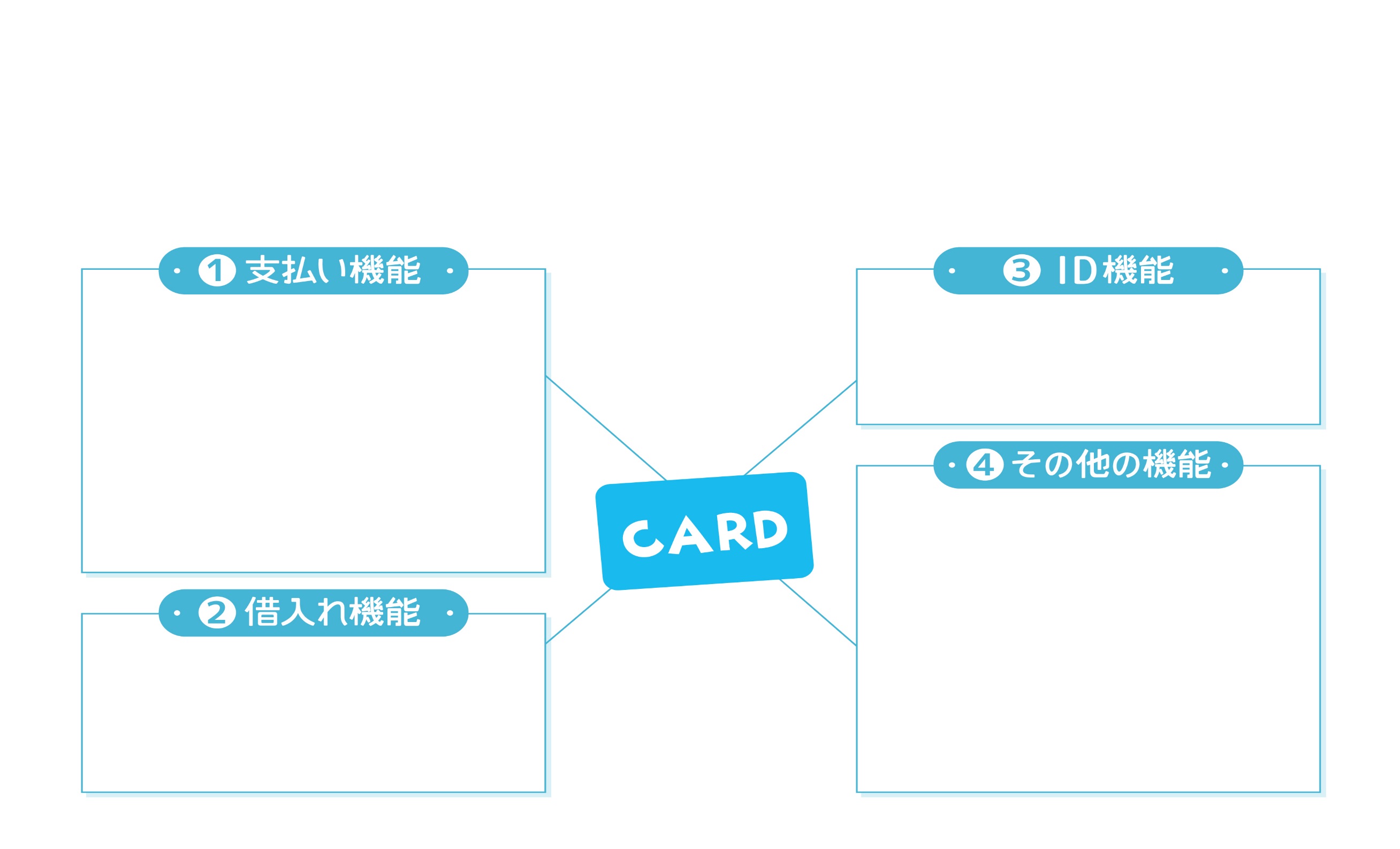 ●クレジットカードの所有者（＝会員）で　 あることが証明されると、
　 一定の金額までの支払い能力について
 　信用できると判断してもらえます。
●手元に現金がなくても、　 代金を支払うことができます。

●クレジットカードの多くは　 国内だけではなく
　 海外でも利用することができます。

●多額の現金を持ち歩かずに 　すむので安全です。
カードによっては次のような機能がついているものもあります。
●クレジットカードを見せれば
　 代金の割引が受けられる割引サービス。
●利用金額に応じてもらえるポイントを貯めると
　 景品などがもらえるポイントサービス。

●旅行、レストラン、劇場などの予約サービス。

●盗難保険、旅行保険、カードで買った商品の
　 破損を補償する保険などの保険サービス。
●現金が必要な際、　 ATMなどでお金を借りることができます。